Проблема нравственного выбора (по роману Ф.М.Достоевского «Преступление и наказание»)
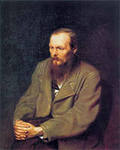 Ф.М. Достоевский.
Художник В. Г. Перов
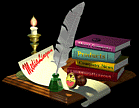 МИРОВОЗЗРЕНИЕ 


АВТОР


МИРОВОСПРИЯТИЕ
МИРООЩУЩЕНИЕ
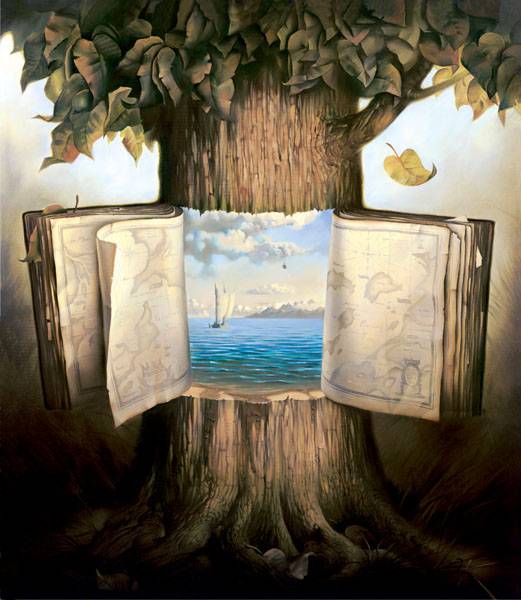 МИРОВОЗЗРЕНИЕ 

Я

МИРОВОСПРИЯТИЕ
МИРООЩУЩЕНИЕ
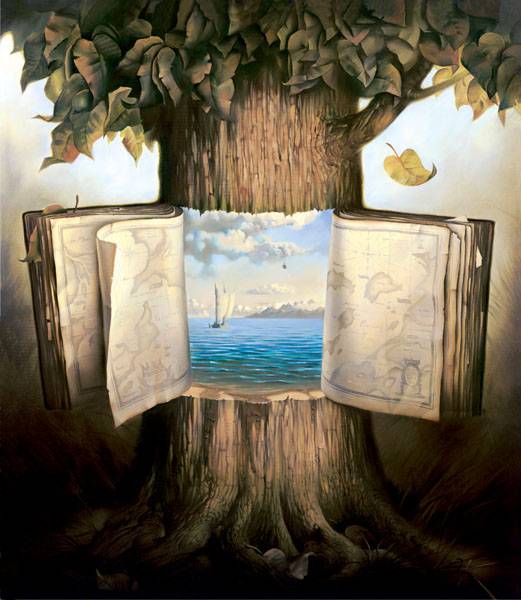 Наш маршрут
От анализа системы образов к авторской позиции
5
Терминология
Эпизод - часть (отрывок, фрагмент) художественного произведения, имеющая относительную законченность и представляющая отдельный момент развития темы
Анализ эпизода «Сон Родиона Раскольникова»
Я – читатель: выразительное чтение эпизода.
Автор (анализ авторской позиции): 
место эпизода в композиции романа; 
система образов, символика.
«Сон Родиона Раскольникова»Символика образов
«Черная, пыльная дорога» – символ…
Церковь и кладбище – символ …
«Кабак, большой кабак» – символ …
Савраска – символ …
«Толпа» – символ…
«Сон Родиона Раскольникова»Символика образов
«Черная, пыльная дорога» – символ неверного выбора жизненного пути.
Церковь и кладбище – символ близости к Создателю, символ безгреховности и святости.
«Кабак, большой кабак» – символ падения нравственного.
Савраска – символ беззащитности.
«Толпа» – символ отсутствия человечности, индивидуальности, ответственности.
Я?
Толпа
Жизненный путь
Рождение
    Ребёнок
Смерть
Старик
ПРОБЛЕМНЫЙ  ВОПРОС 
Почему же маленький Родя, такой хороший, добрый, став  взрослым, идёт на преступление?
Каков «поводырь»?
Теория Раскольникова:
    Цель: счастье людям
    Средства: «кровь по совести»
    Исполнители: «избранные», «право имеющие»
Где допущена трагическая ошибка?
Православие: Библия
http://sam-sebe-psycholog.ru/articles/svyashchennye-knigi-religiy-mira
Ислам: Коран
http://sam-sebe-psycholog.ru/articles/svyashchennye-knigi-religiy-mira
Буддизм: Канон
http://sam-sebe-psycholog.ru/articles/svyashchennye-knigi-religiy-mira
Иудаизм: Танах, Тора
http://sam-sebe-psycholog.ru/a
rticles/svyashchennye-knigi-religiy-mira
Индуизм: Веды
http://sam-sebe-psycholog.ru/articles/svyashchennye-knigi-religiy-mira
Десять заповедей
1-я заповедь: «Я Господь, Бог твой... Да не будет у тебя других богов пред лицем Моим» 
2-я заповедь: «Не сотвори себе кумира. Не поклоняйся им и не служи им» 
3-я заповедь: «Не произноси имени Господа, Бога твоего, напрасно».Эта заповедь запрещает ложные клятвы. 
4-я заповедь: «Шесть дней работай, а день седьмой —Господу Богу»
5-я заповедь: «Почитай отца твоего и мать твою» 
6-я заповедь: «Не убивай» Дух ненависти, мести, злобные чувства — являются также убийством. 
7-я заповедь: «Не прелюбодействуй» 
8-я заповедь: «Не кради» Не извлекай выгоду за счёт чьего-то невежества, слабости или несчастья.
9-я заповедь: «Не произноси ложного свидетельства на ближнего твоего»  
10-я заповедь: «Не желай дома ближнего твоего; не желай жены ближнего твоего... ничего, что у ближнего твоего»
Мировоззрение Ф.М.Достоевского
Идеал – действенная жертвенность ради ближнего (Иисус Христос: «Я для ВСЕХ»).
Такой нравственный выбор 
утопичен или реален?
  Это устарело или современно?
Обоснуйте ответ.
Есть ли сегодня люди, которые думают и поступают так же?
Герой Российской Федерации Серге́й Алекса́ндрович Со́лнечников — российский офицер
28 марта 2012 года  на учебном полигоне 35-й армии в городе Белогорске Амурской области во время выполнения упражнения по метанию гранат снаряд, брошенный солдатом-срочником, попал в бруствер окопа. Комбат закрыл собой военнослужащего, чем спас ему жизнь. Майор погиб. С.Солнечникову был 31 год. Он родился в Волгограде и окончил Кемеровское высшее военное командное училище связи. Солдаты-срочники называли своего комбата Солнцем.
2016 год
24 марта представитель российского пункта базирования Хмеймим сообщил, что российский офицер спецназа  Александр Прохоренко погиб в районе Пальмиры, «вызвав огонь на себя». Погибший офицер выполнял боевую задачу: выявлял объекты боевиков ИГИЛ, «выдавая точные координаты для нанесения ударов российскими самолетами».
В Оренбурге в память об офицере Александре Прохоренко, погибшем в Сирии, назовут улицу.http://www.rbc.ru/politics/05/04/2016/5703cfc29a7947447c4b0e00
Есть ли в вашей судьбе причастность к высокому нравственному выбору самопожертвования ради счастья людей?
«Нет в России семьи такой,
Где б ни памятен был свой герой…»
24
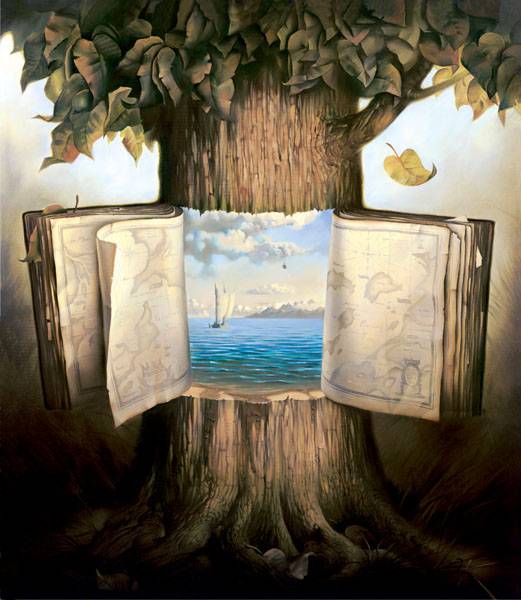 Спасибо за совместную работу
Я
Сочинение на тему
 «Чему учит меня роман Ф.М. Достоевского «Преступление и наказание»?»